Session 2
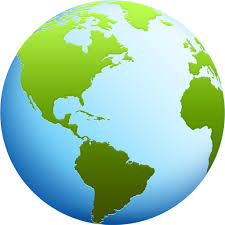 The doctrine of sin
The extent of sin
The Range of Sin:	Sin has infected every human being.Therefore, just as sin entered the world through one man, and death through sin, and in this way, death came to all people, because all sinned—Romans 5:12
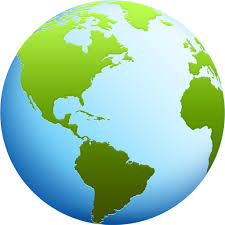 The extent of sin
For all have sinned and fallen short of the glory of God. Romans 3:23None is righteous, no not one; no one understands; no one seeks after God. Romans 3:10-11
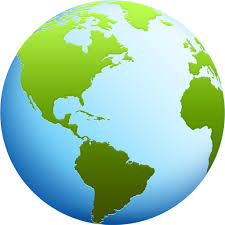 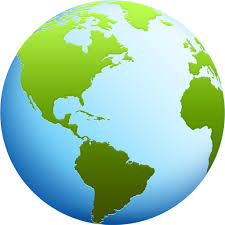 THE EXTENT OF SIN	The Depth of Sin:		The Lord saw how great the wickedness of the human race had become on the earth, and that every inclination of the thoughts of the human heart was only evil all the time. Genesis 6:5The heart is deceitful above all things, and desperately wicked. Jeremiah 17:9
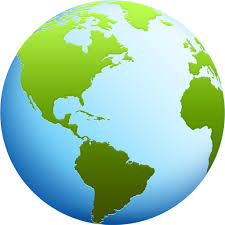 THE EXTENT OF SIN	The Penalty of Sin:For the wages of sin is death, but the free gift of God is eternal life in Christ Jesus our Lord. Romans 6:23		 But each person is tempted when he is lured and enticed by his own desire. Then desire when it has conceived gives birth to sin, and sin when it is fully grown brings forth death. James 1:14-15
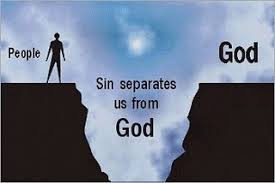 THE EXTENT OF SIN	Eternal Separation from God:But your iniquities have separated you from your God. Isaiah 59:2
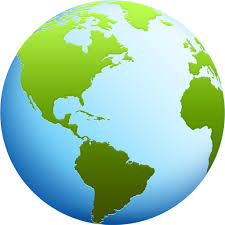 Our spiritual condition before coming to Christ in Ephesians 2:1-10	Read the passage on your own.Read the passage out loud.OBSERVATION: What does it say?  What do you see? What stands out to you in the passage?
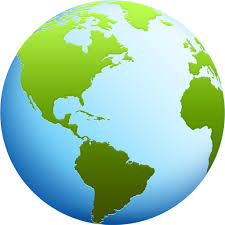 Looking for Key Words in the passageRepeated Words in the passagePhrases in the passageComparisons or contrasts in the passage.Seeking to answer – Who?  What?  Where?  When?  How? And Why?
INTERPRETATION:What does it mean?  What is the author’s main intent or purpose of the passage?
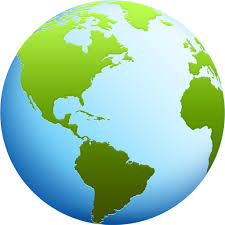 APPLICATION:How do I live this out?  What do I learn about God?  About myself?  What am I to avoid?  What should I embrace?
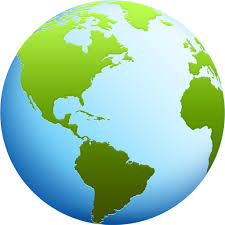 In what ways can sin destroy or damage relationships in our home or church family?
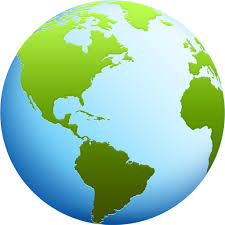 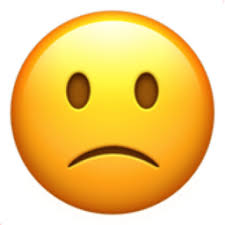 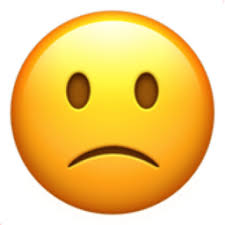 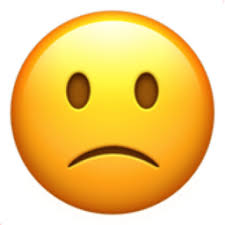 CONSEQUENCES OF ACTUAL SIN	 		 Sin interrupts our fellowship with God – 1 John 1:6-7		 Sin grieves, quenches and hinders the ministry of the 	   		 Holy Spirit – 1 Thess. 5:19; Eph. 4:30				 Sin cripples our joy, peace and spiritual growth (apathy of the soul) 1 John 1:4
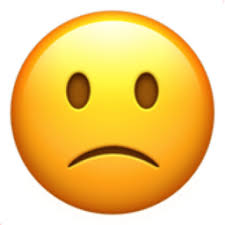 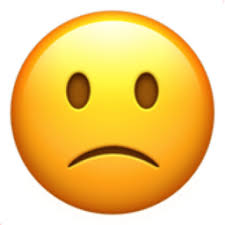 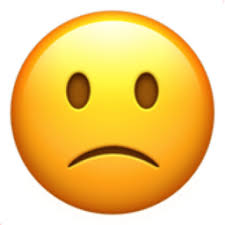 CONSEQUENCES OF ACTUAL SIN	 	   Sin brings God’s corrective discipline – Hebrews 				   12:7-11        Sin keeps us in bondage rather than freedom through 	   	   Christ – John 8:34; Romans 7:14-20		Loss of rewards in glory – 2 Cor. 5:10, 1 Cor. 3:13-15
Cleansing through Jesus Christ our sin bearer. . .
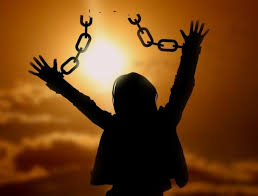 We must confess our sin to God (1 John 1:9)

We must repent (turn) from our sin (Rev. 2:5)

Admit – Turn – Return
Cleansing through Jesus Christ our sin bearer. . .
If we have wronged others, we must admit this and seek their forgiveness. (Matthew 5:23-24; James 5:16)
If we have been wronged by others, we must extend forgiveness to them. (Matthew 6:12, 14-15)
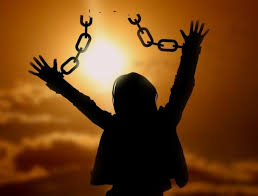 In Groups of 3-4
Share a time in your life when you remember making a conscious decision to turn away from something you knew was wrong and you chose a different way instead.
Take time to pray for each other, that through the power of the Holy Spirit we may stand against the forces of evil and walk in the light of Jesus Christ.